Introduction to Surface-Water Field Methods
Site selection, datum, and example stations
Streamgauge Site Selection
Blackfoot River near Henry, ID
Gauge site criteria
The location of a gauging station is dependent on the specific purpose of the streamflow record.
The ideal gauge  site satisfies the 
following criteria:
Snake River near Moran, WY
The general course of the stream is straight for about 300 ft upstream and downstream
	from the gauge site.
The total flow is confined to one channel at all stages, and no flow bypasses the site
	as sub-surface flow.
3.	The streambed is not subject to scour and fill and is free of aquatic growth.
Gauge site criteria
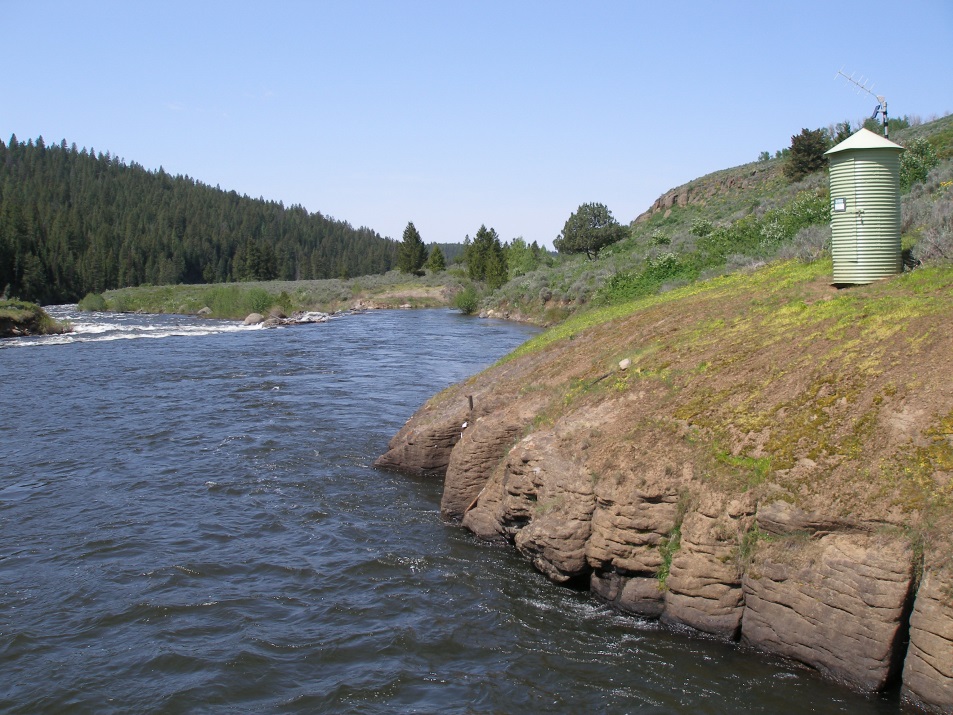 Banks are permanent,  high enough
	to contain floods, and are free of
	brush.
Unchanging natural controls are 
	present in the form of a bedrock
	outcrop or stable riffle for low
	flow and a channel constriction for 
	high flow.
6.	A pool is present upstream from the control at extremely low stages to ensure a recording of stage at extremely low flow.
Falls River above the Yellowstone Canal near Squirrel, ID
4
The control is that physical feature in the channel that controls the elevation of the gauge pool
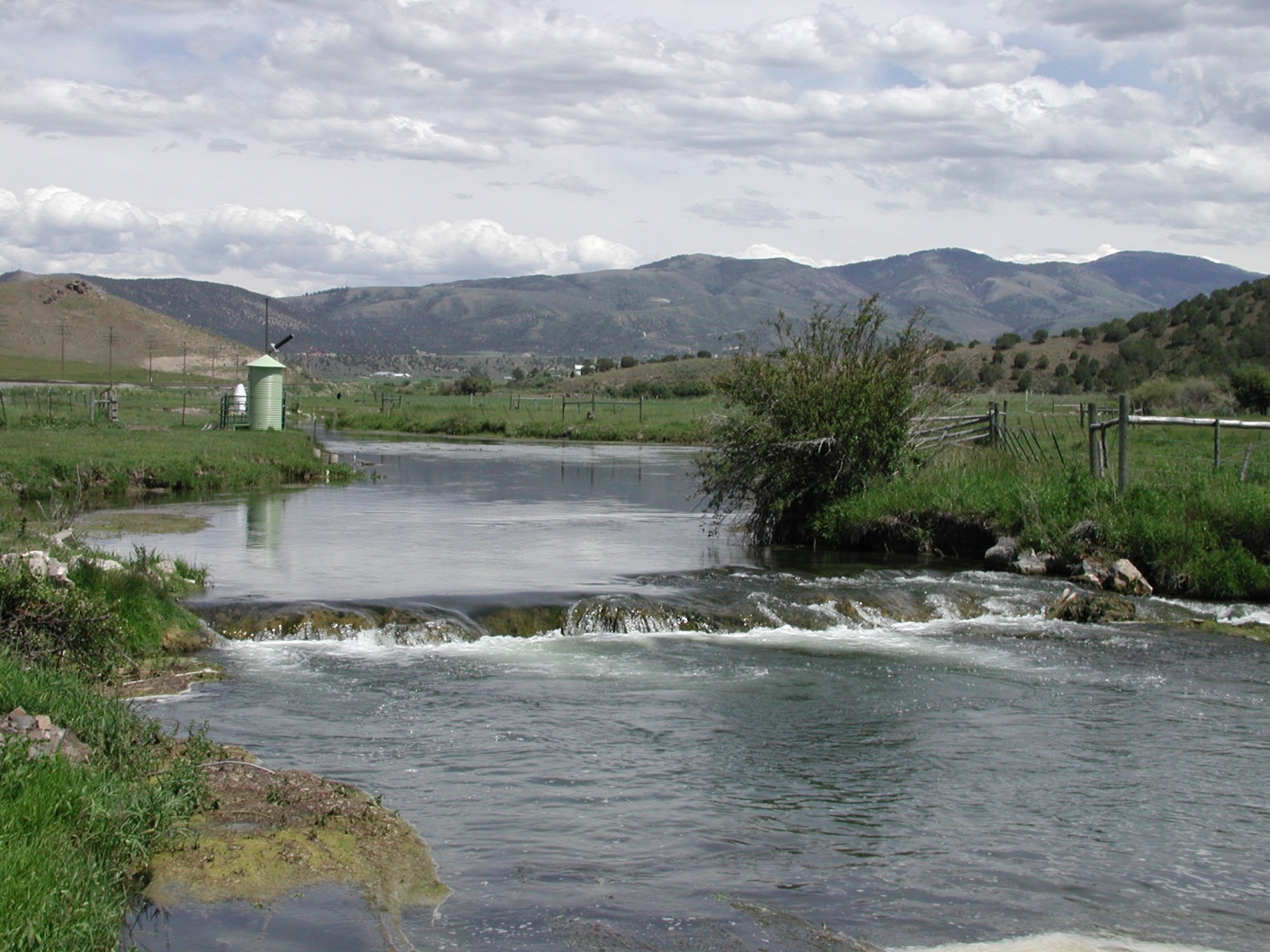 Good controls are…
Permanent (Stable)
Not subject to scour and fill
No vegetation on banks, bed, or floating in stream
Not susceptible to ice formation
Types of Controls
Section
Channel
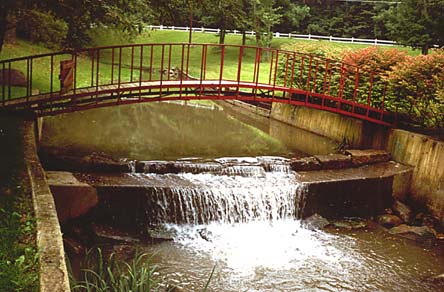 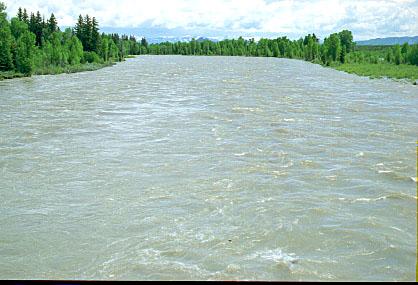 Floodplain
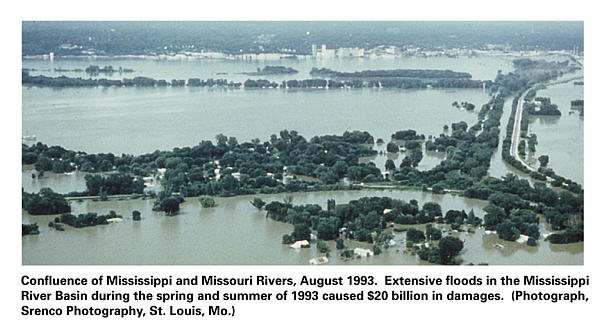 [Speaker Notes: 2 major classifications of controls]
Examples of Controls – “Section”
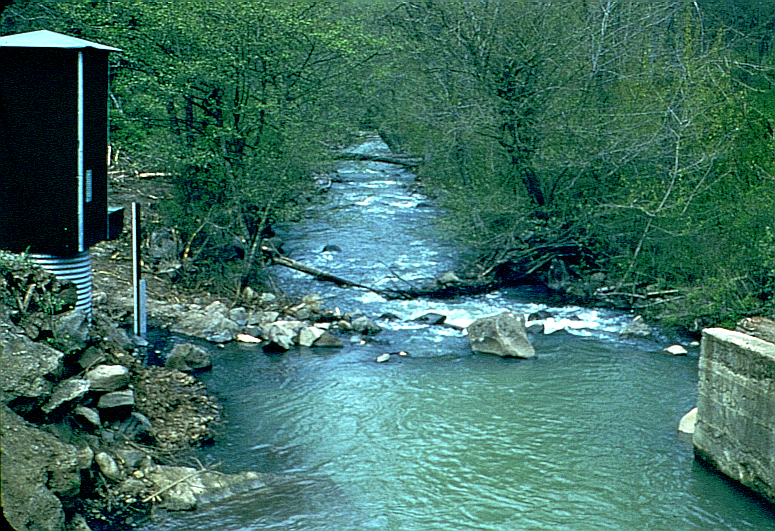 A “section control” exists when the geometry of a single cross section a short distance downstream from the gauge is such as to constrict the channel, or when a downward break in bed slope occurs at the cross section.
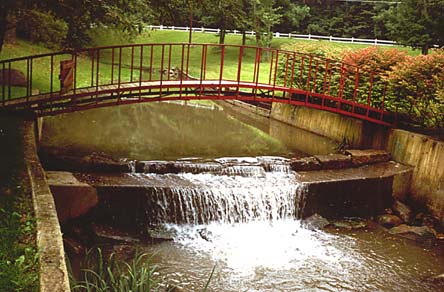 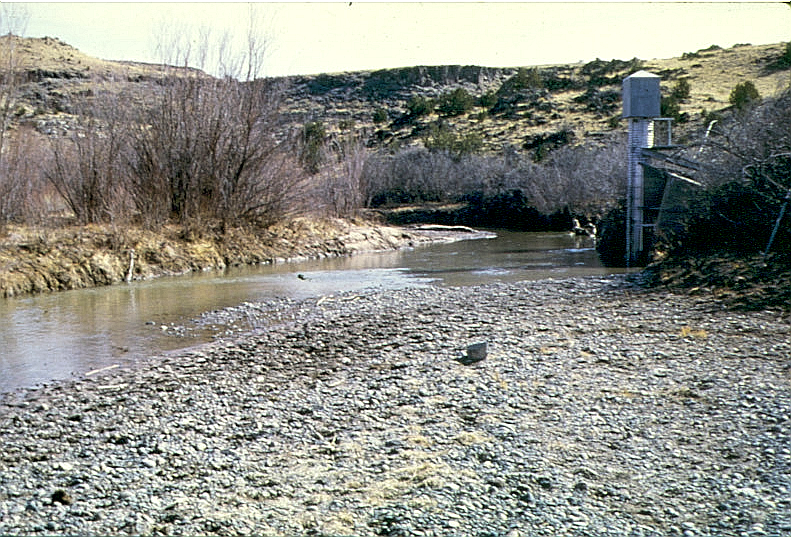 Examples of Controls – “Channel”
A “channel control” exists when the geometry and roughness of a long reach of channel downstream from the gauging station control the relation between stage and discharge.
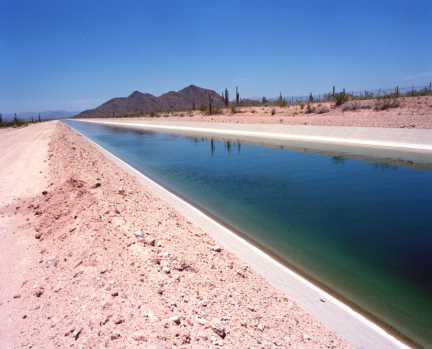 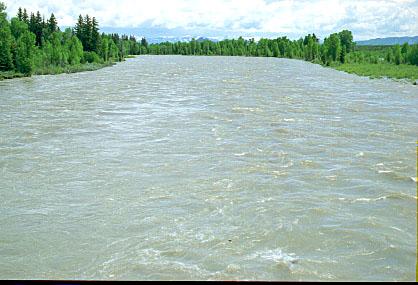 Examples of Controls – “Floodplain”
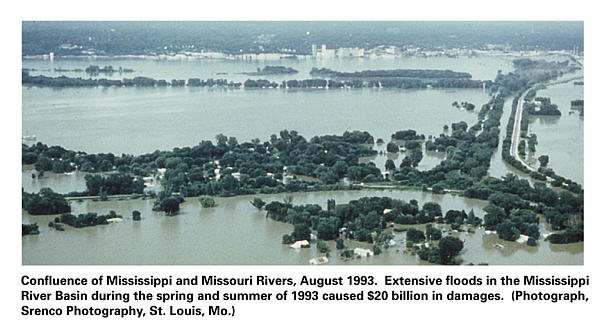 Overbank flow
Different Controls, Same Site
Section Control
Section Control under 25 Feet of Water
(Channel Control)
Examples of Controls - Changes
(Dam) Beavers
Examples of Controls - Changes
Vegetation - Grasses
Examples of Controls - Changes
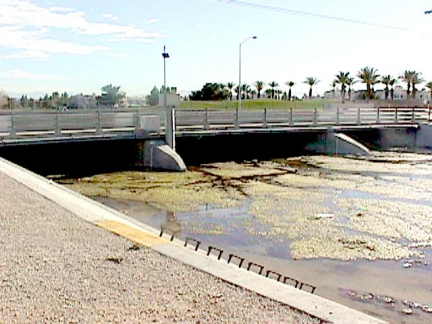 Vegetation - Algae
Artificial Controls
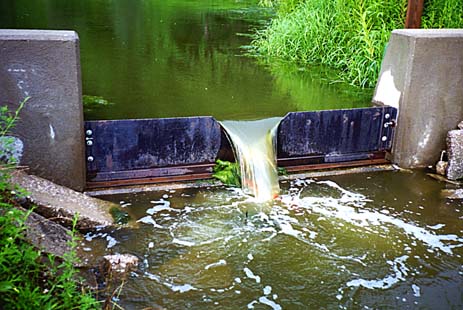 An artificial control is a structure built in a stream channel to stabilize and constrict the channel at a section
They are very SENSITIVE and STABLE
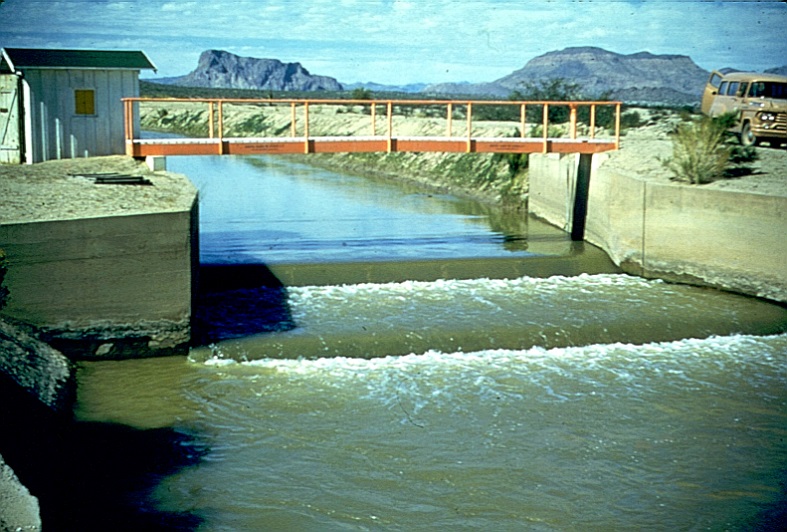 [Speaker Notes: Most of the photos so far have been of natural controls, but controls can also be man-made]
Controls are important because they determine the shape of stage-discharge ratings
Stage-Discharge Relation
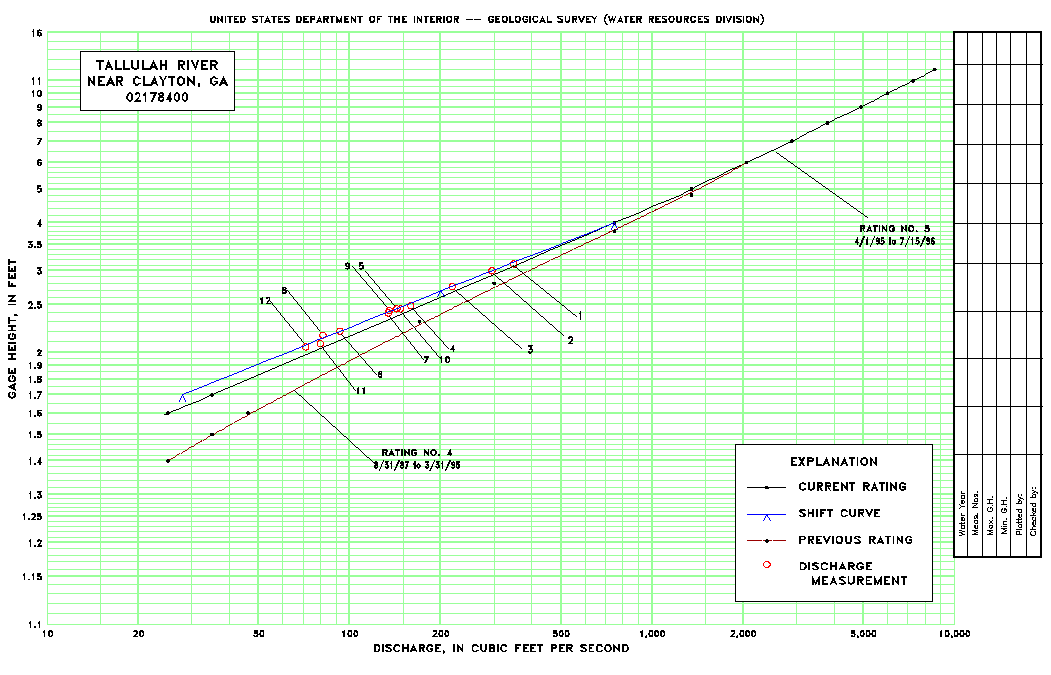 The conversion of a record of stage to a record of discharge is made by the use of a stage-discharge relation 
This relation is often referred to as a "rating"
Ratings are developed by making discharge measurements
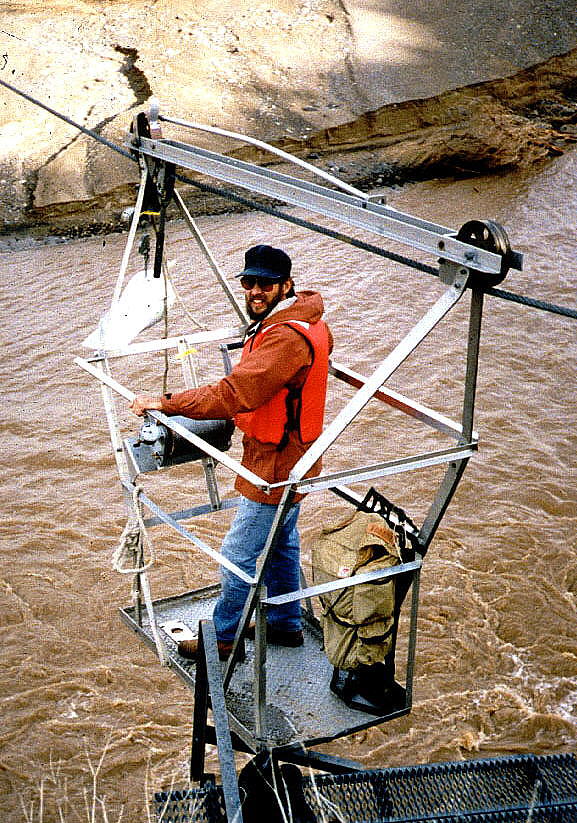 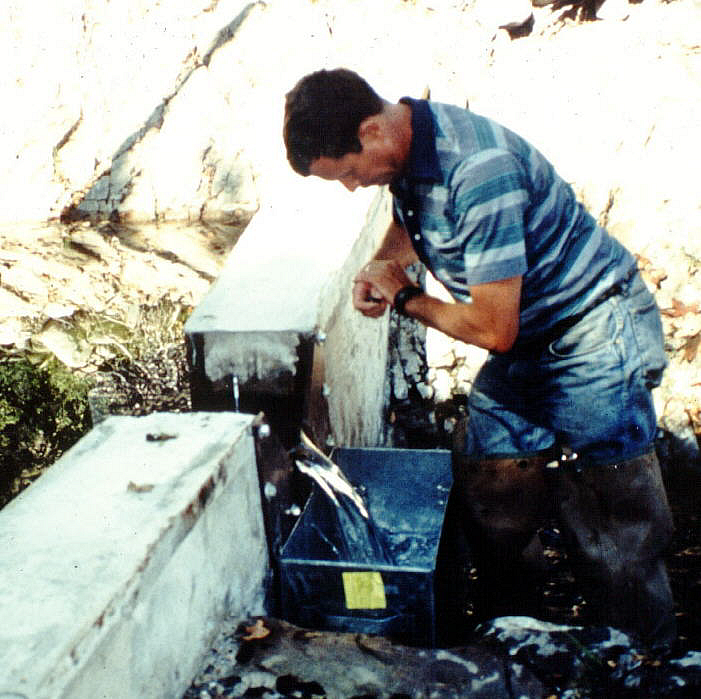 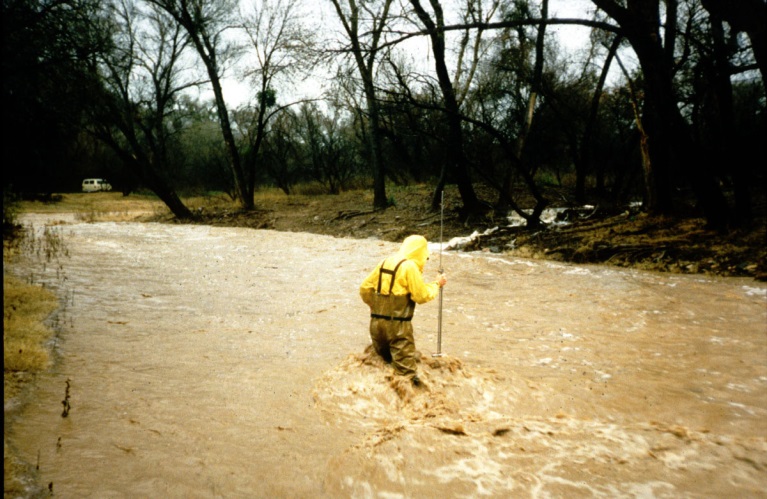 [Speaker Notes: Ratings are developed by making discharge measurements. To properly develop ratings, discharge must be measured at all stages. Otherwise the relation between stage and discharge will be uncertain for some ranges in stage.]
Examples of rating curve shapes
Overbank
Channel
Control
Section
Control
Gauge site criteria
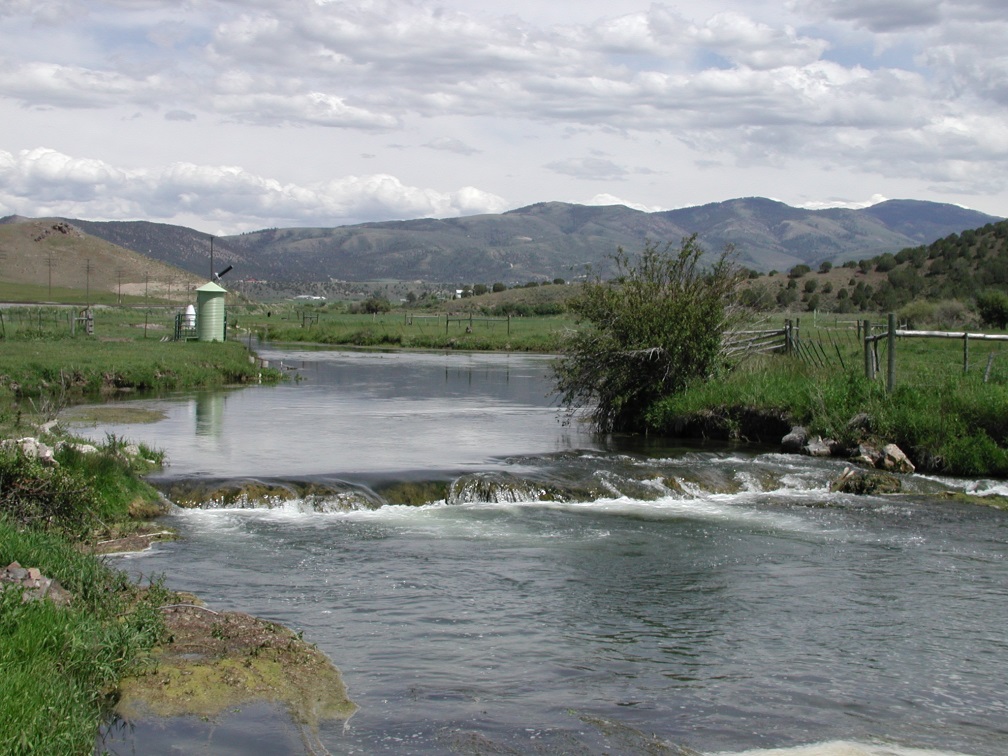 The gauge site is far enough
	upstream from the confluence
	with another stream or from tidal
	effect to avoid being influenced by the other stream or the tide

A satisfactory reach for measuring the discharge at all stages is available
	within reasonable proximity of the gauge site.  (It is not necessary that low
	and high flows be measured at the same stream cross section.)
The site is readily accessible for ease in installation and operation of the 
	gauging station.
Portneuf River at Topaz, ID
Gauge site selection
The channel should be straight and uniform for a distance long enough to support uniform flow.
Measurement Section
Control
Flow
Riffle
W
5W
2W
[Speaker Notes: The diagram on this slide summarizes attributes of an ideal measurement section, as described on the previous slide. Ideally, the measuring section should be 5 channel widths below the most upstream riffle and approximately 2 channel widths above the control.]
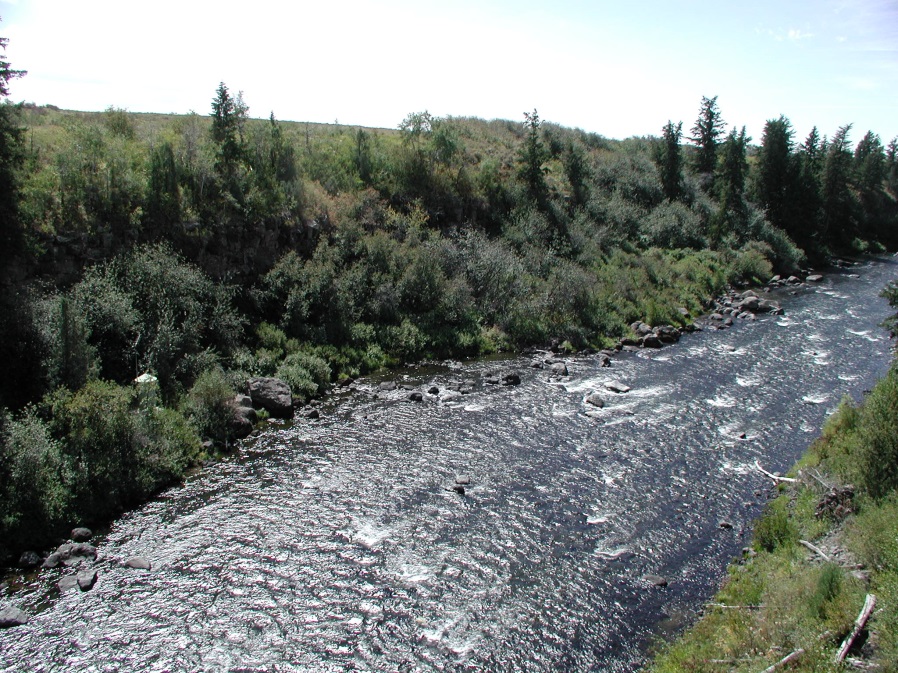 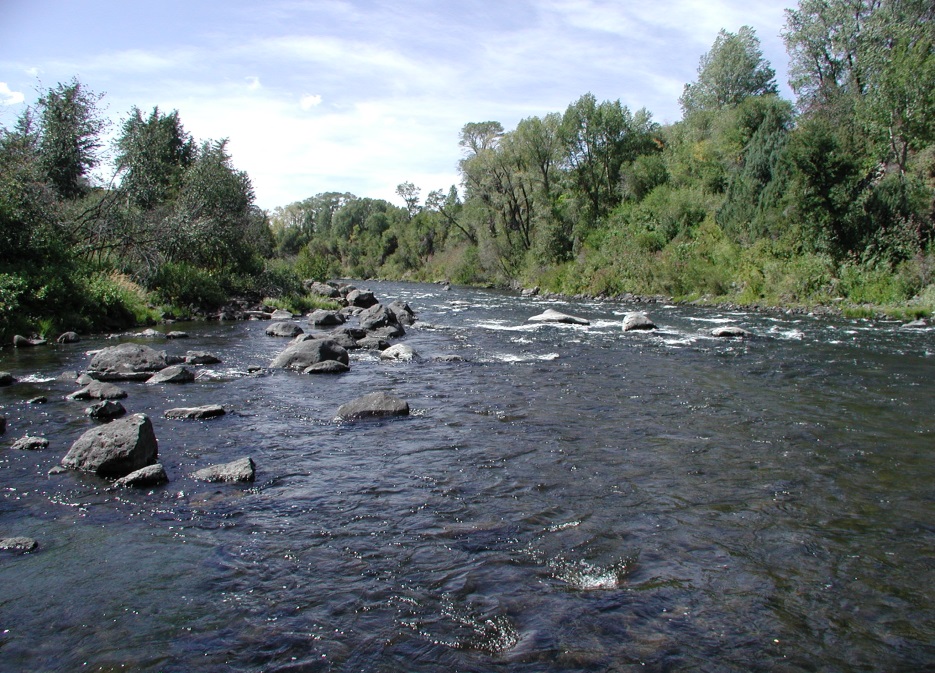 Falls River near Ashton, ID
Falls River near Ashton, ID
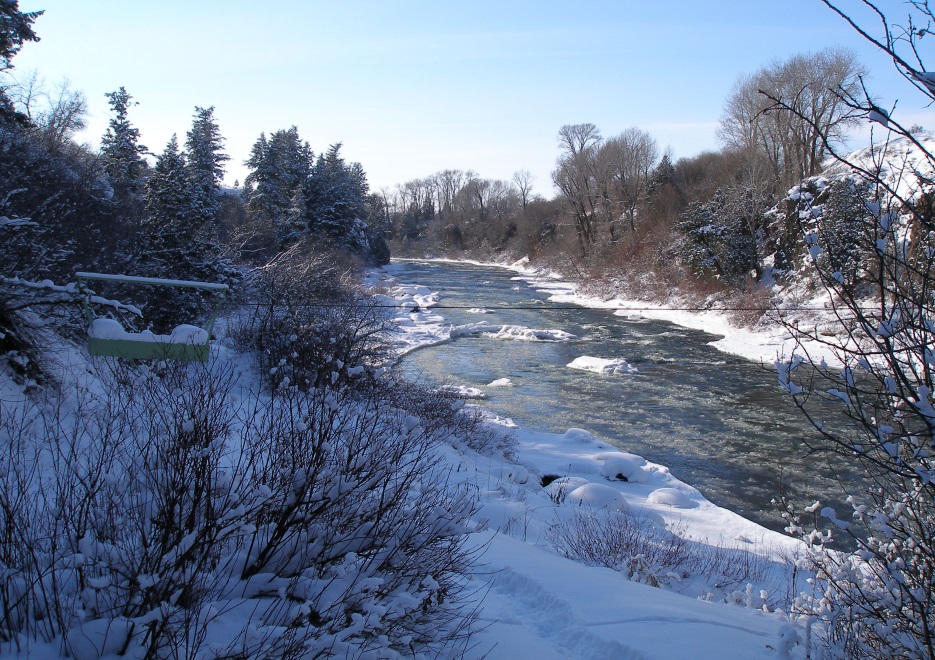 When establishing a new 
gauge site, it is advisable to know
what the site will be like under 
varied flow  and weather conditions.
Falls River near Ashton, ID
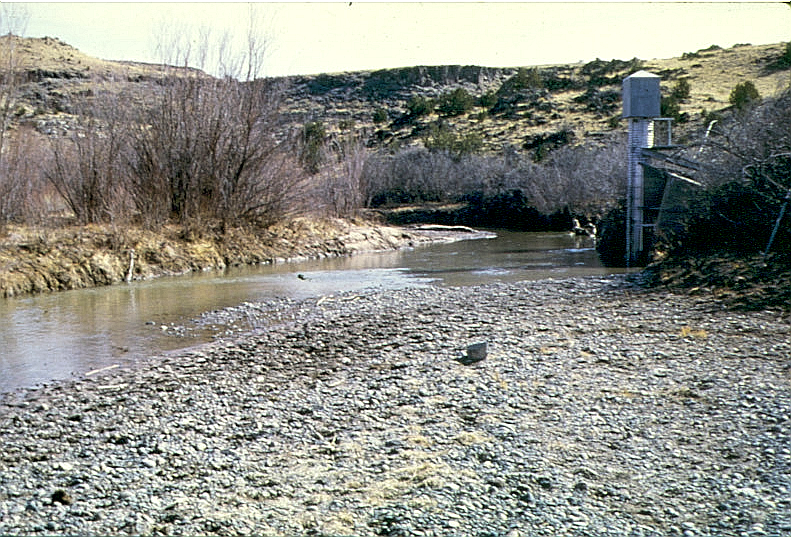 Gauging stations located on outside bends of the channel tend to go dry during 
low-flow conditions.
[Speaker Notes: The gravel riffle shown by the red arrows in this photograph forms a section control during low water at this site in Arizona]
Camas Creek at Camas, ID
Camas Creek at Camas, ID
Falls River above the Yellowstone Canal near Squirrel, ID
Falls River above the Yellowstone Canal near Squirrel, ID
Other Considerations
Access
Proximity to good road
Property ownership
AC for sites with high power demands
Pumping samplers
2-way communications for VSAT, SCADA
Security
Site Selection Resources
For more information:

Measurement and Computation of Streamflow:  Volumes 1 and 2, Geological Survey Water-Supply Paper 2175, S.E. Rantz

General Procedure For gauging Streams, 
     Techniques of Water Resources Investigations of the United States Geological Survey, Book 3 Chapter A6, R.W.Carter and Jacob Davidian
Gauge Site Selection
After many considerations, the precise site for the recording stage gauge is determined.

The location in the field is clearly documented by locating it by lat/long and plotting on a good map.
The next step is to establish the gauge datum.
Salmon River near Shoup, ID
Establishing and Maintaining Datum at Streamgauging Stations
Discharge is computed from water level (stage) by means of a stage-discharge rating.
Stage is monitored continuously and converted to discharge.
Therefore the accuracy of the computed discharge is directly correlated to accuracy of the measurement of stage. 
Stage sensors have built-in accuracy and precision but the resulting data are only as accurate as their initial setting.
The “gauge datum” is the basis for this setting so special attention is required to ensure its accuracy.
Establishing and Maintaining Datum at Gauging Stations
North Fork Teton River at Teton, ID
Frequency of Levels
The following guidelines are followed by the USGS:
As a station is started, levels should be run every year for 3 years.
Levels at streamflow gauging stations should be run at least every 3 years.
If, after at least 5 sets of levels over a period of at least 10 years, the gauging station is shown to be stable the frequency of levels can be reduced to every 5 years.
When a station is discontinued, a level circuit should be run to finalize the documentation of datum.
Plan View of gauge Site
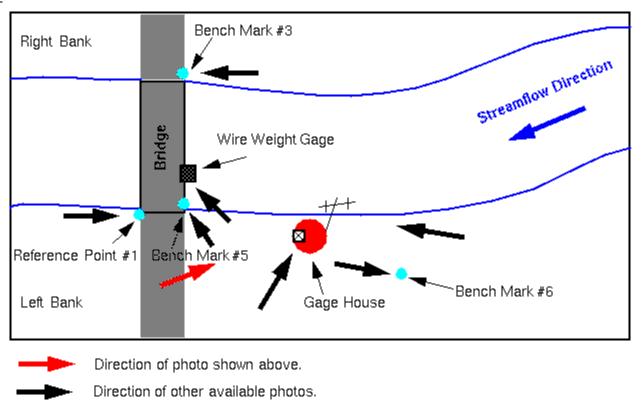 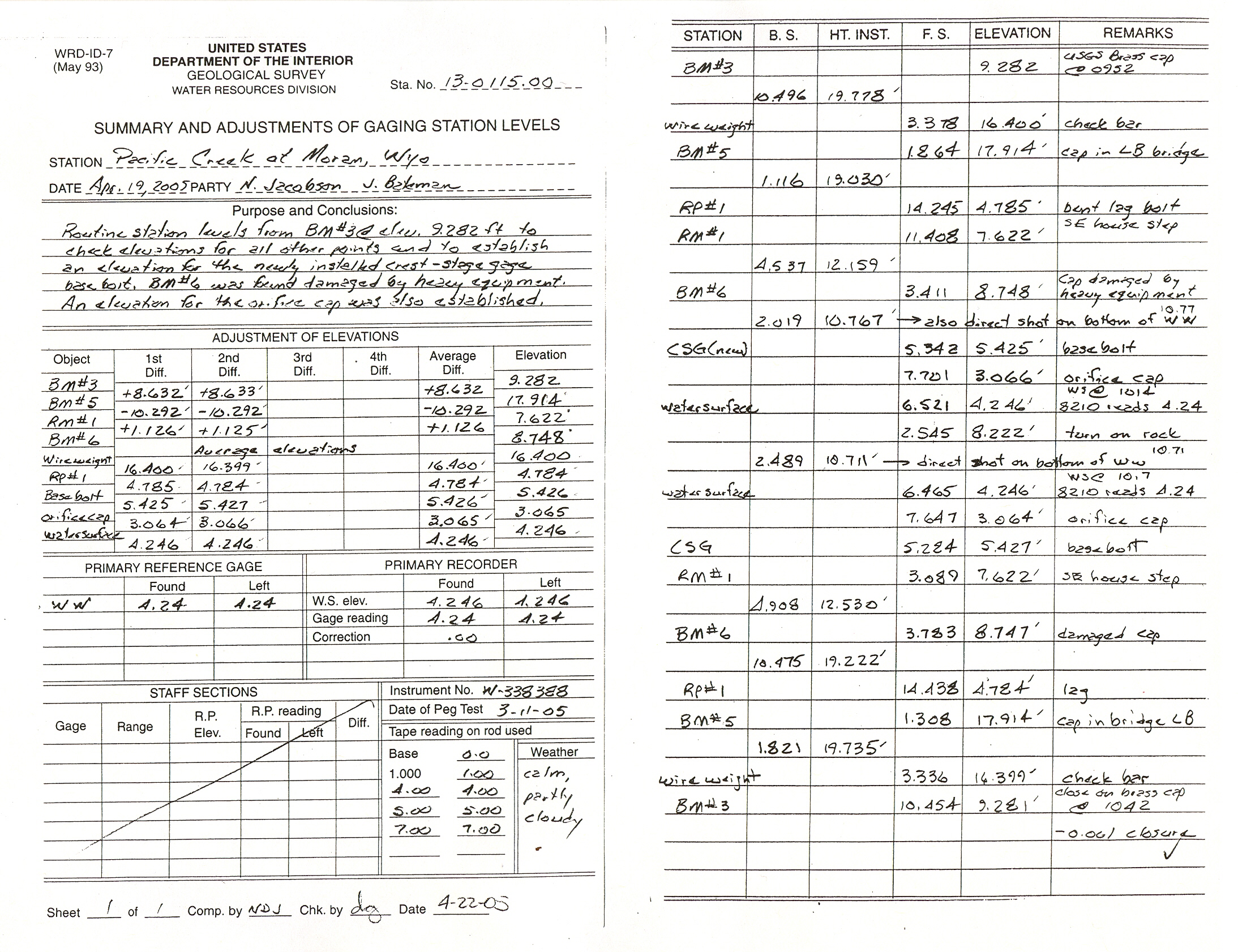 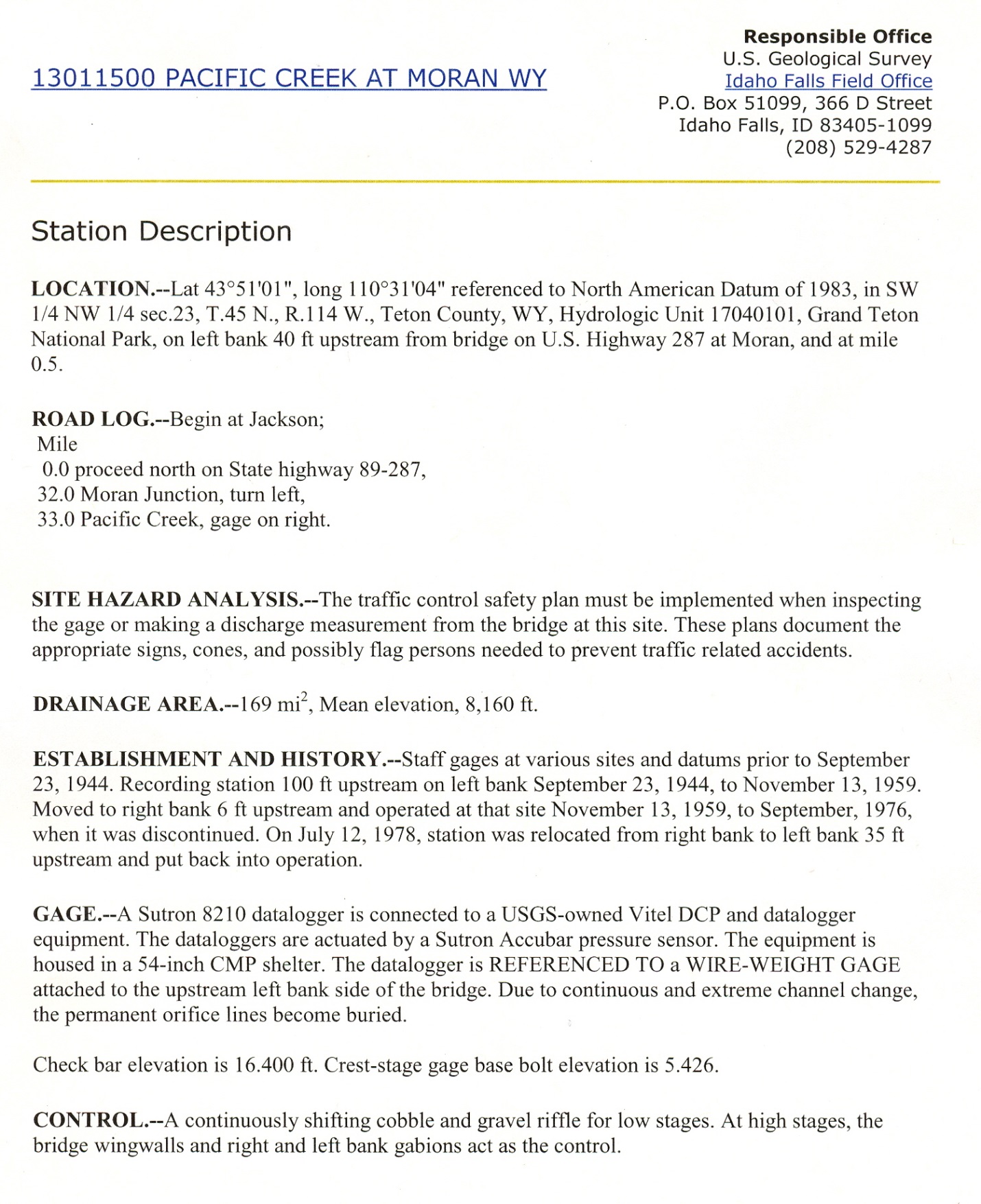 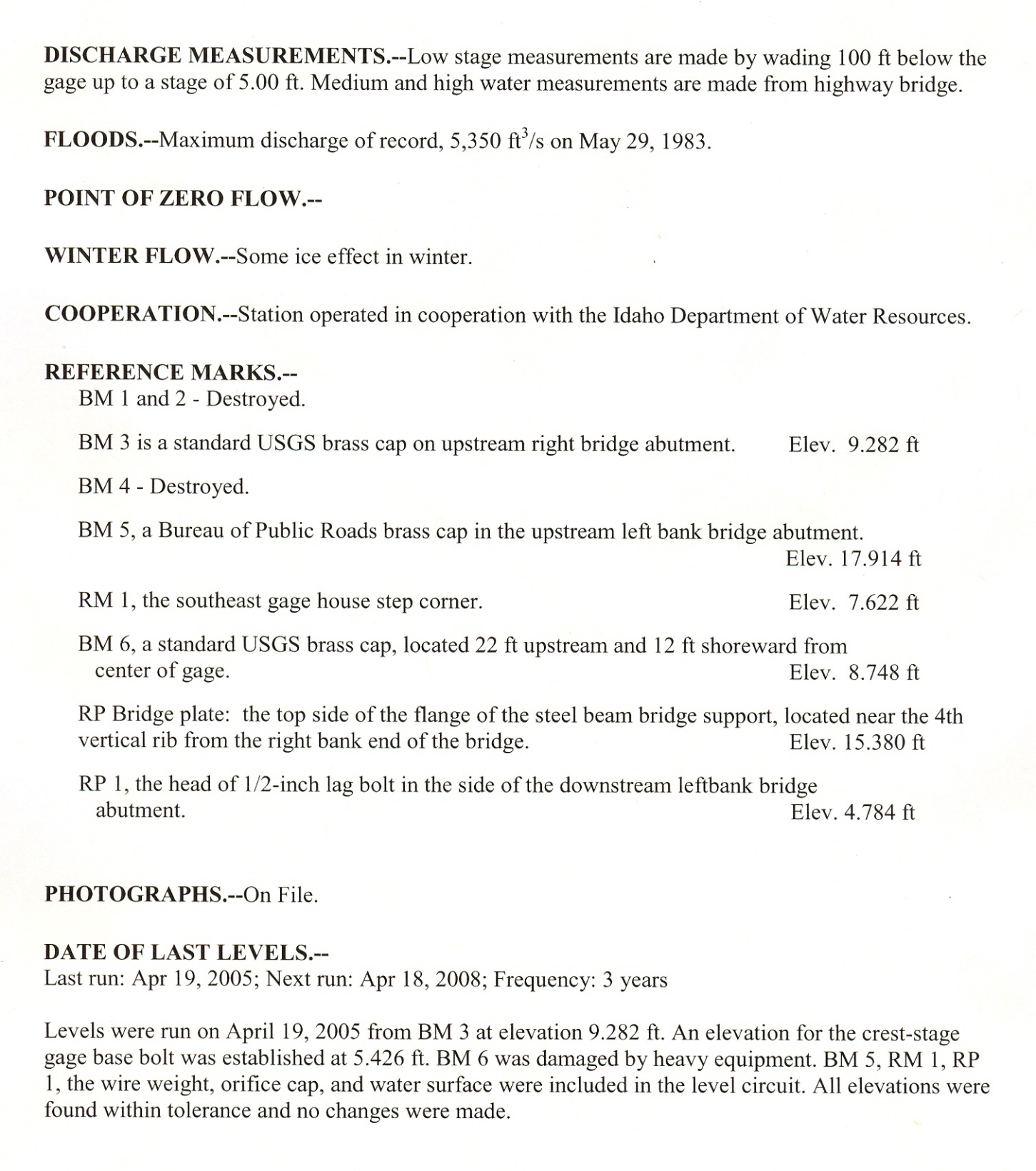 Levels at Gauging Stations
For more information:

Levels at Streamflow Gaging Stations, 
	E.J. Kennedy, TWRI, Book 3, Ch. A19
Levels at Streamflow Gaging Stations
	A CD-ROM Training Class, K. Michael
	Nolan, Nathan Jacobson, Robert Erickson, and Stanley Landon
OSW Memo 90.10 (levels frequency)
OSW Memo 93.12 (side shots)
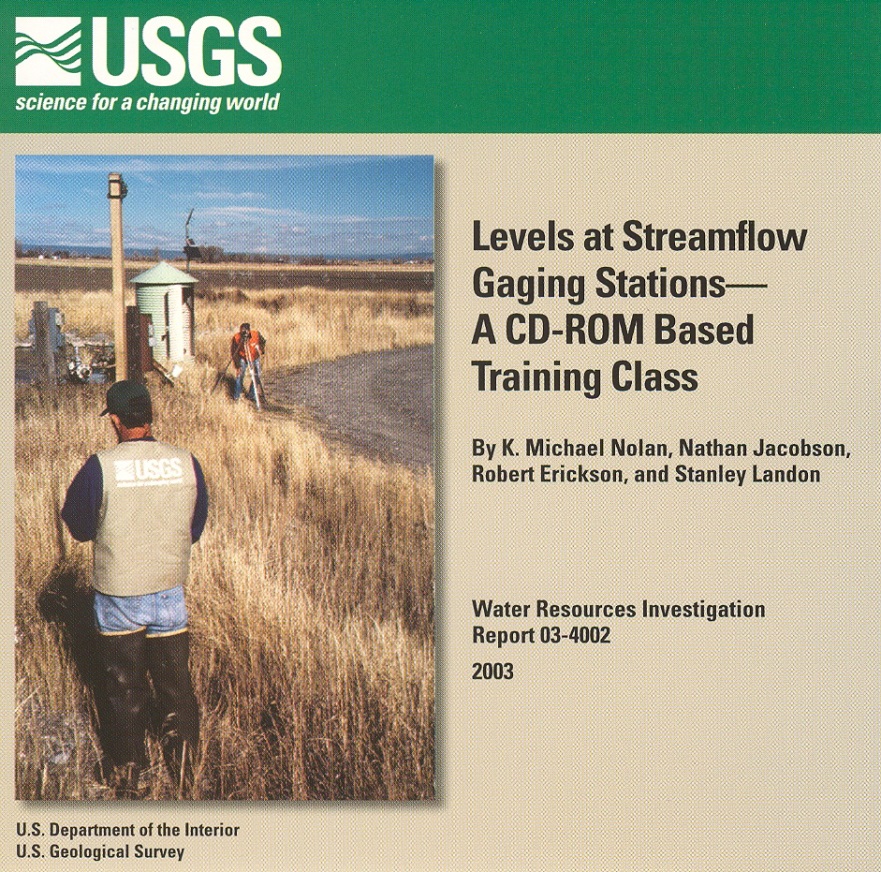 Streamgauging Stations
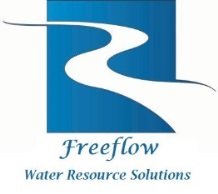 Shelter built to house instruments above high water
Stilling well with shaft encoder replaced by radar gauge
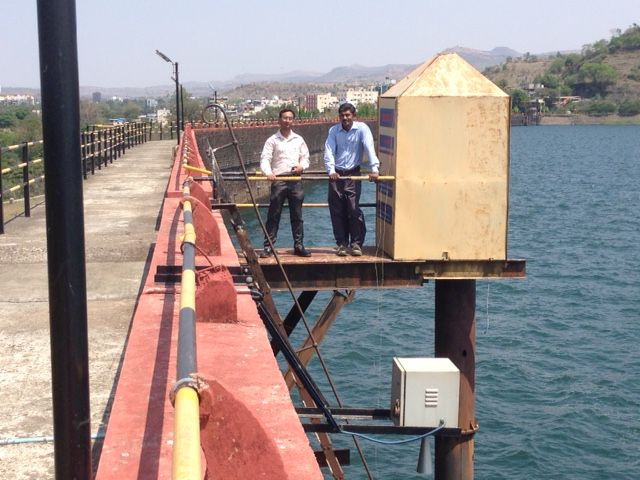 Simple construction works fine
Unless it’s too low!
Modern technology allows for compact gauge installation
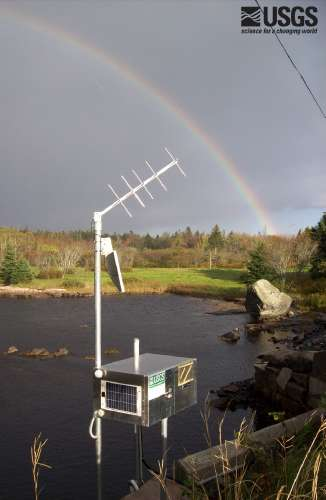 Crest Stage Gauge records high water mark in case of gauge failure
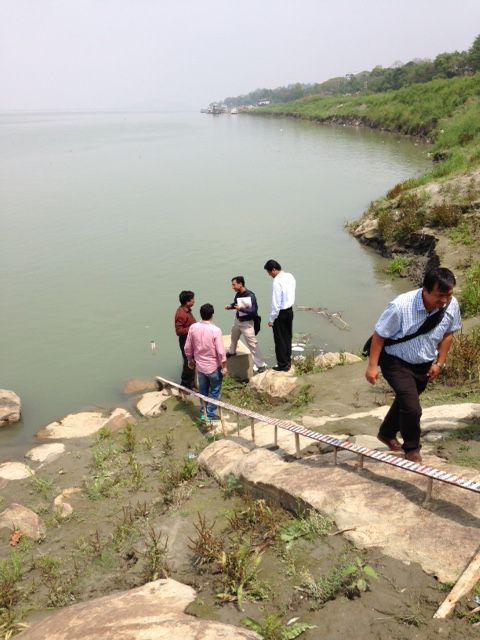 Brahmaputra River at Guwahati
Sloping Staff Gauge for reference
Cantilever –type reference gauge
Remote site with limited access
Estuary gauge
Cableway Structure
Cable
Backstay
Cablecar
A-Frame
Anchor
Cableway StructurePune, Maharashtra
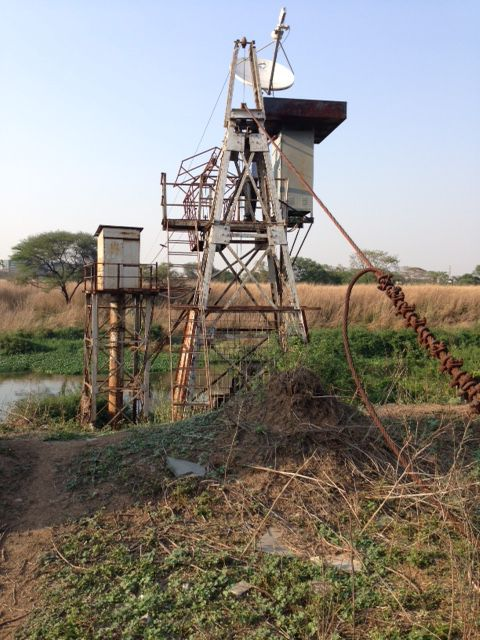 Cableways used for high-flow and large-river measurements
Built for highest expected flows
Remote locations with no bridges
Bank-Operated Cableway(hand powered)
Bank-operated Cableway in Himachal(electric powered)
Traditional Price Meter Measurement
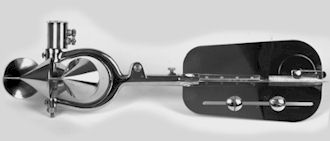 Tethered ADCP Measurement
Portable Cableway
Sediment and QW Sampling
Questions?
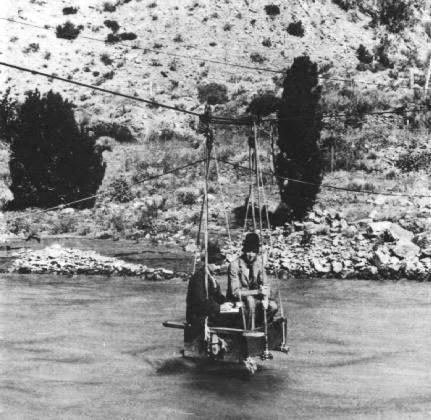 Comments?
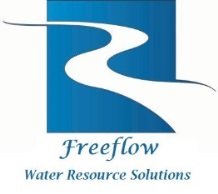